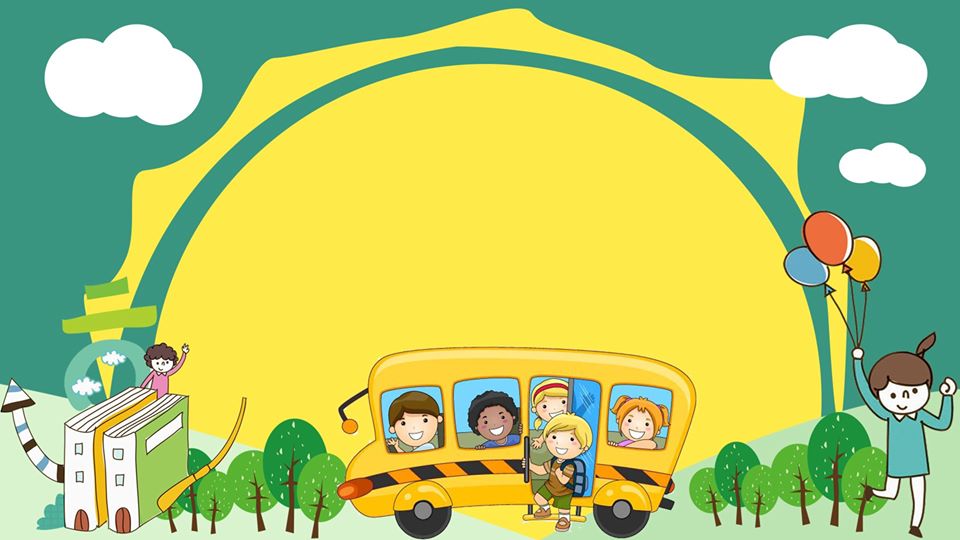 CHÀO MỪNG CÁC CON 
ĐẾN VỚI TIẾT TOÁN
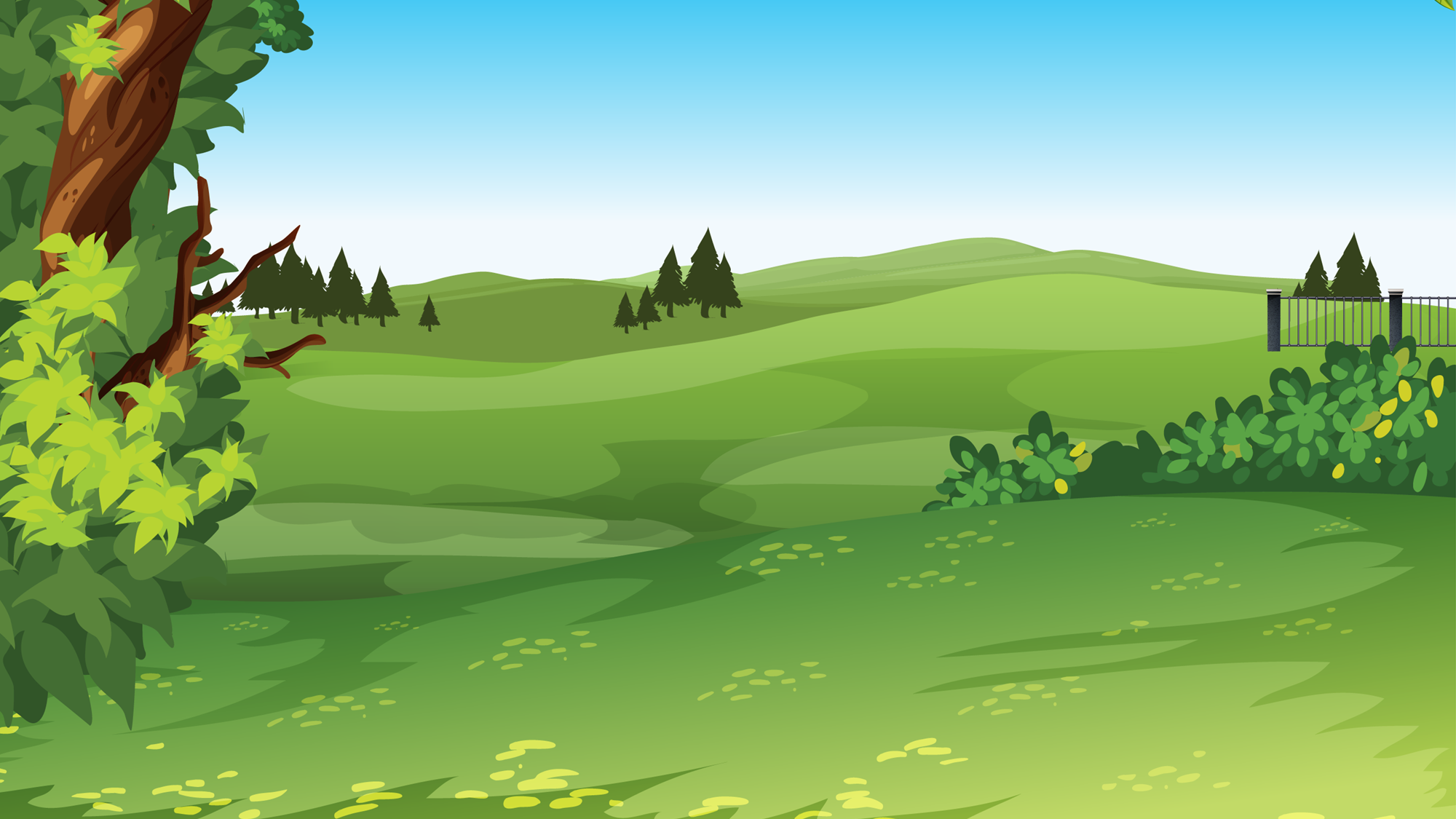 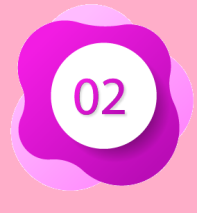 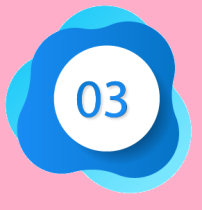 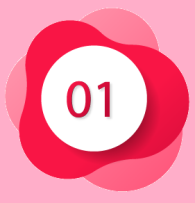 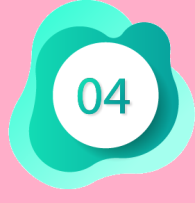 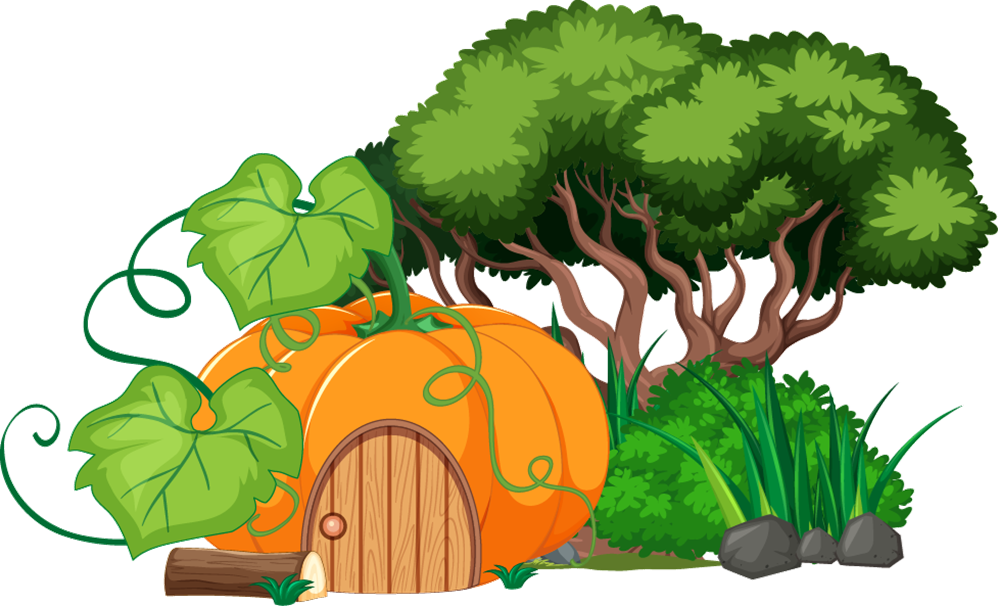 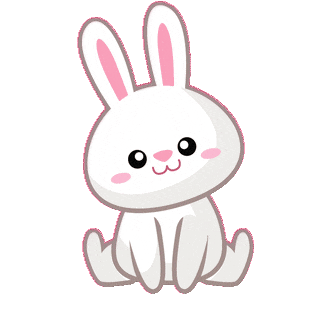 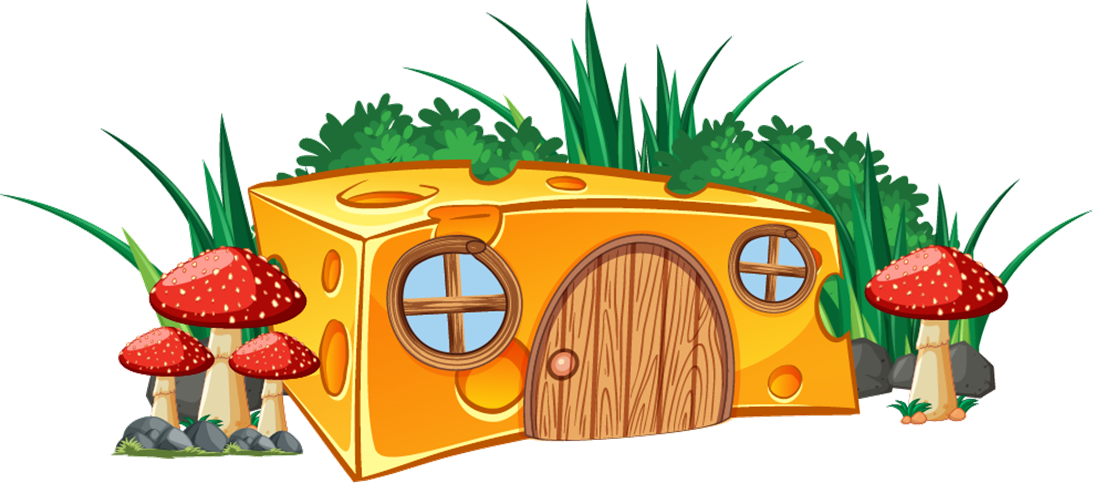 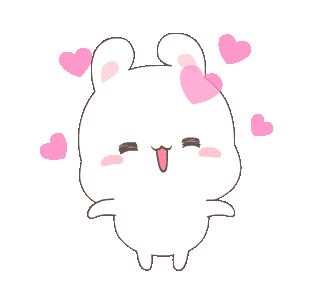 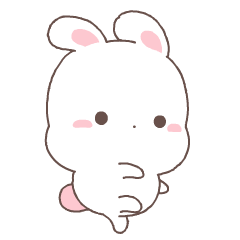 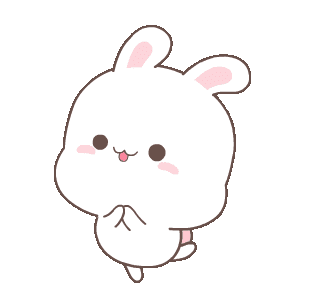 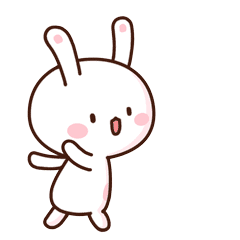 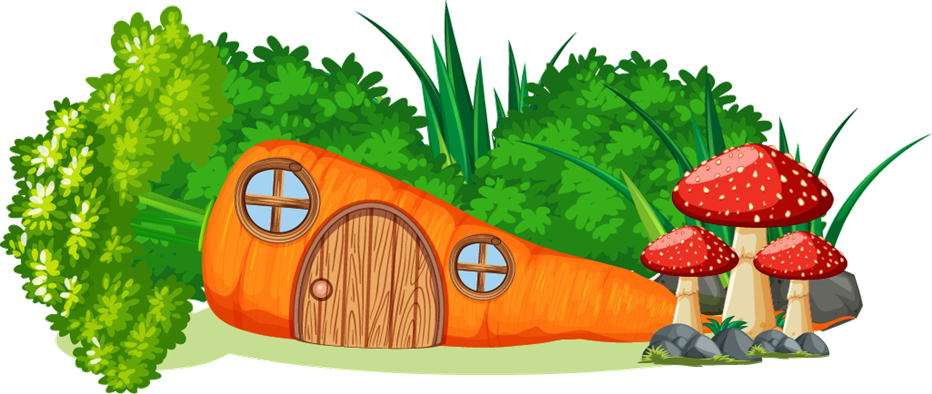 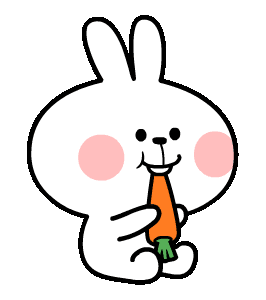 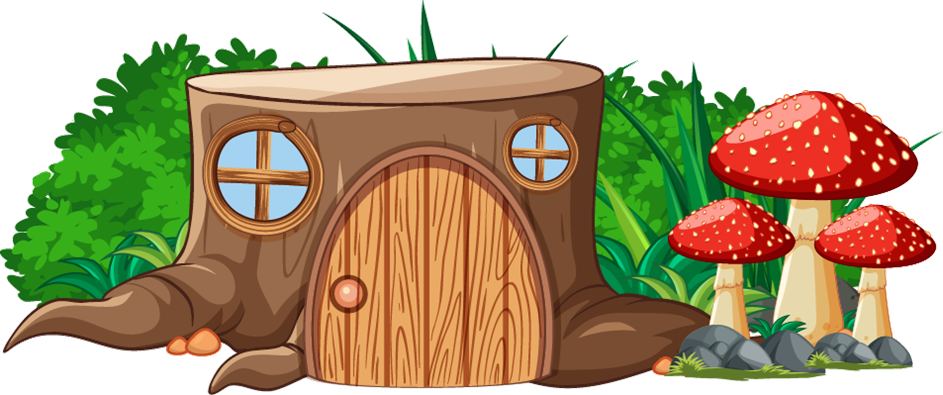 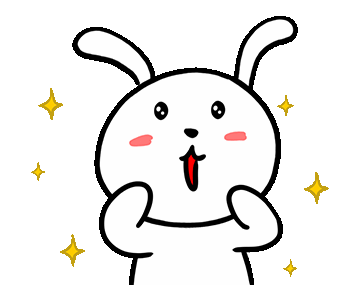 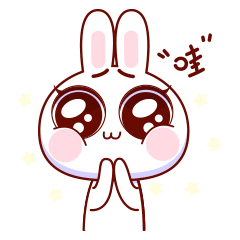 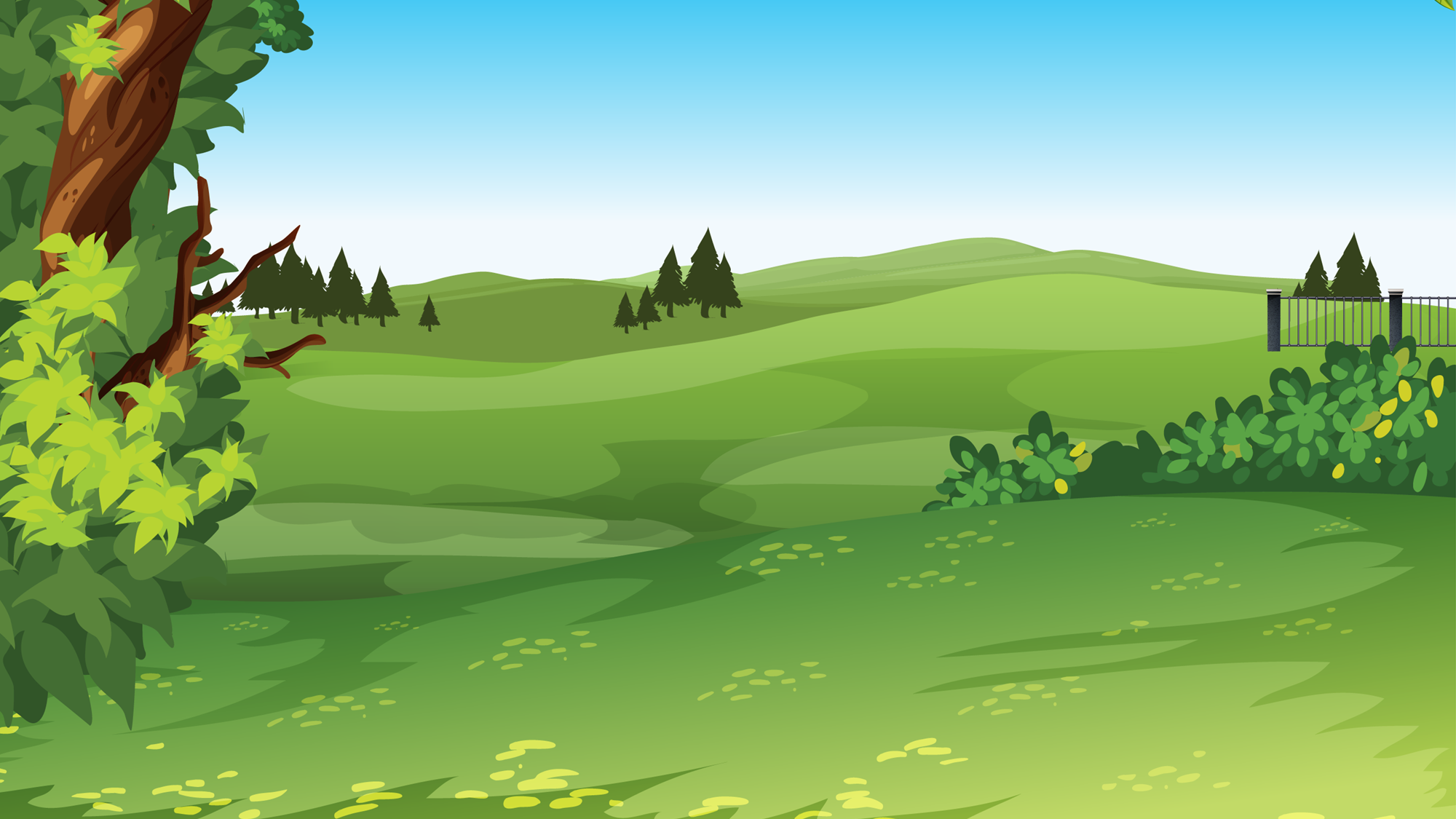 Số 26 gồm mấy chục mấy đơn vị
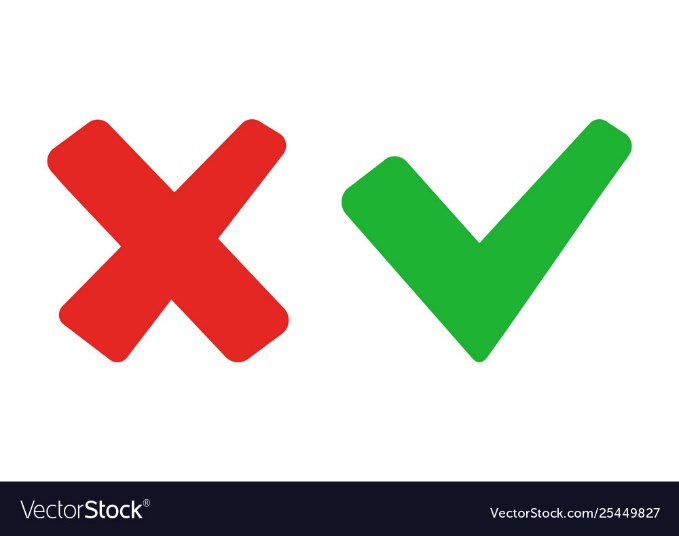 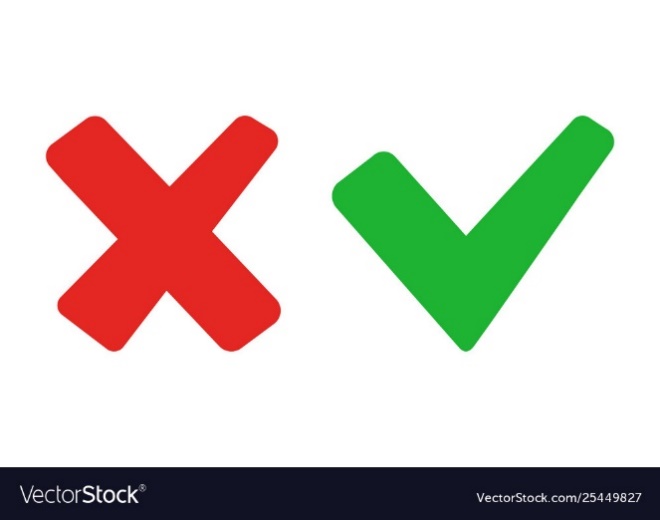 B. 2 chục và 6 đơn vị
A. 2 chục 5 đơn vị
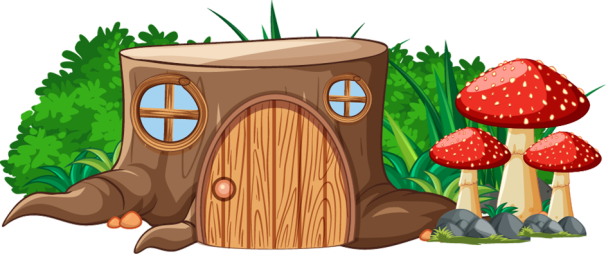 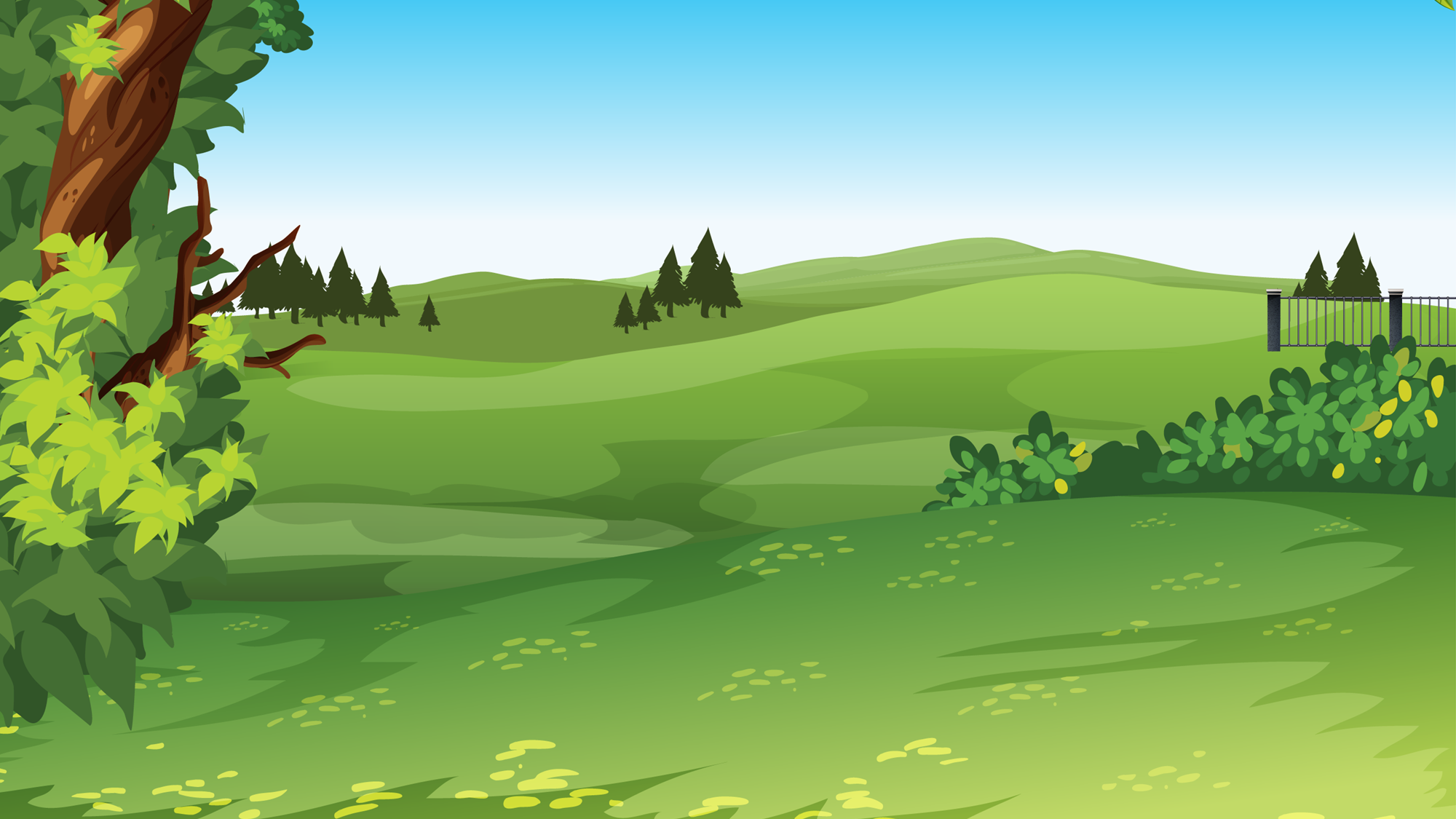 Số 70 gồm mấy chục và mấy đơn vị?
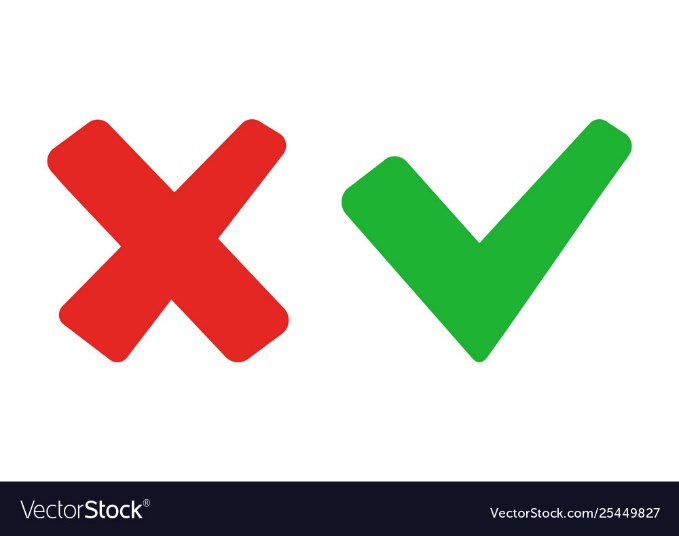 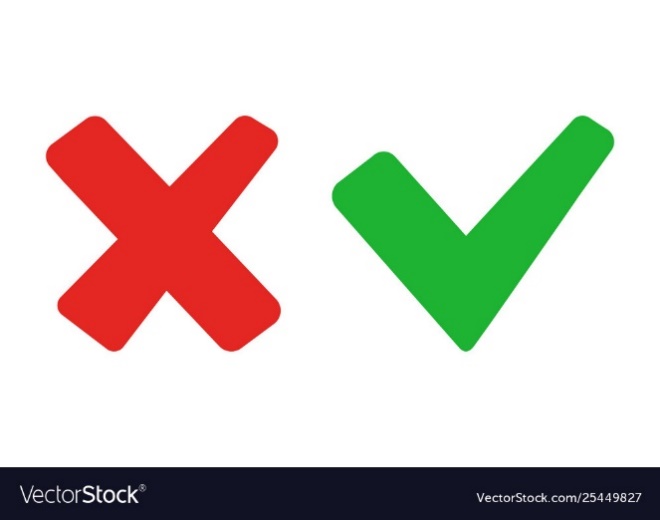 A.   7 chục và 0 đơn vị
B. 7 chục và 7 đơn vị
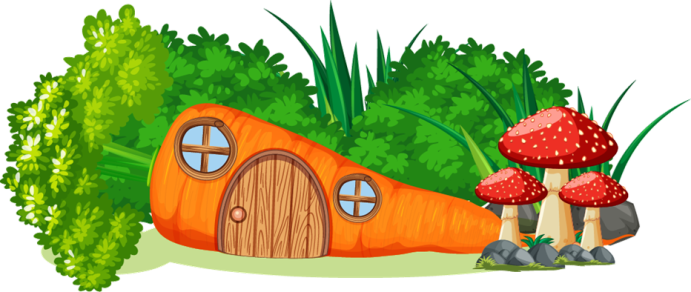 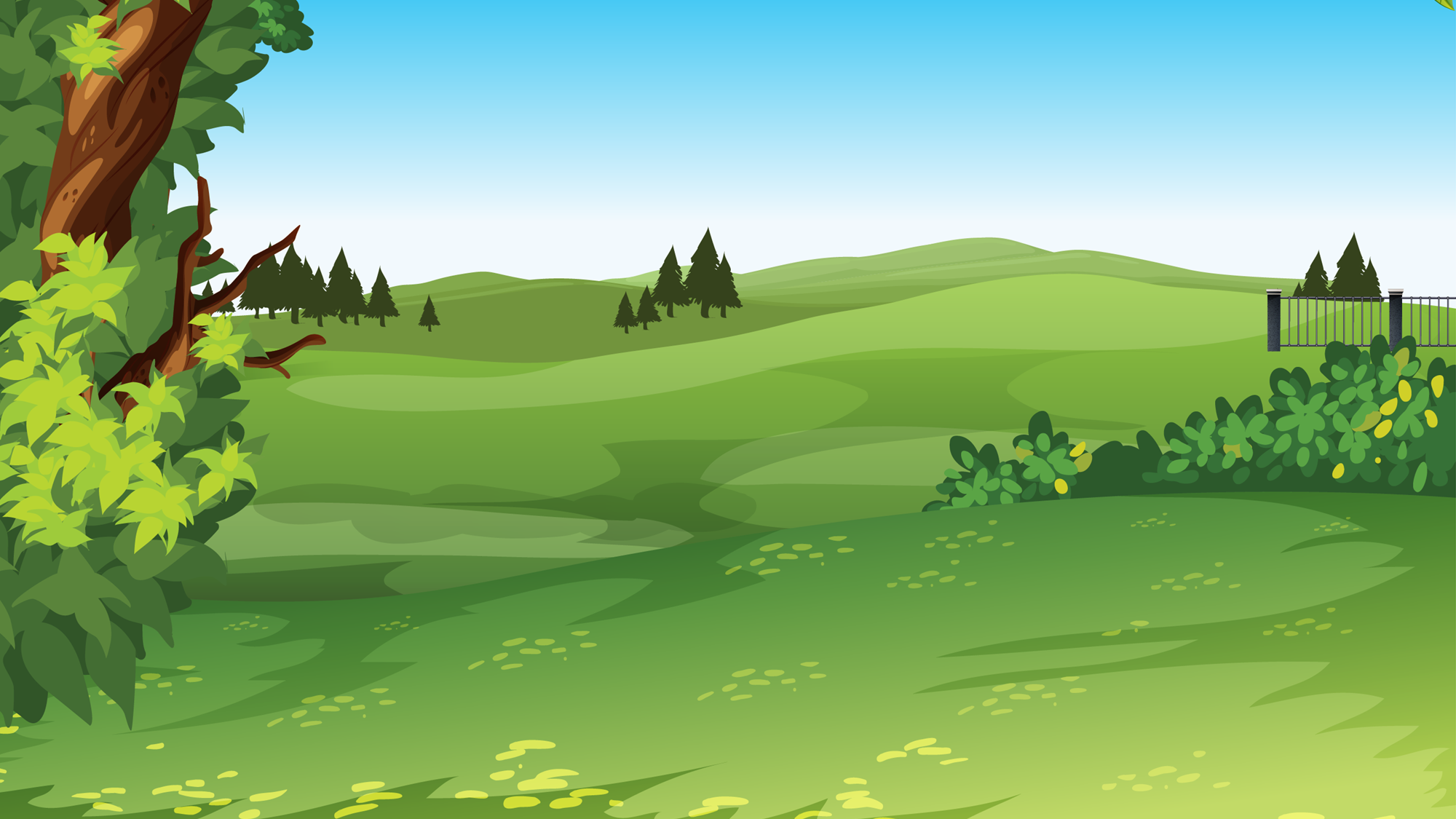 Số 69 gồm mấy chục và mấy đơn vị?
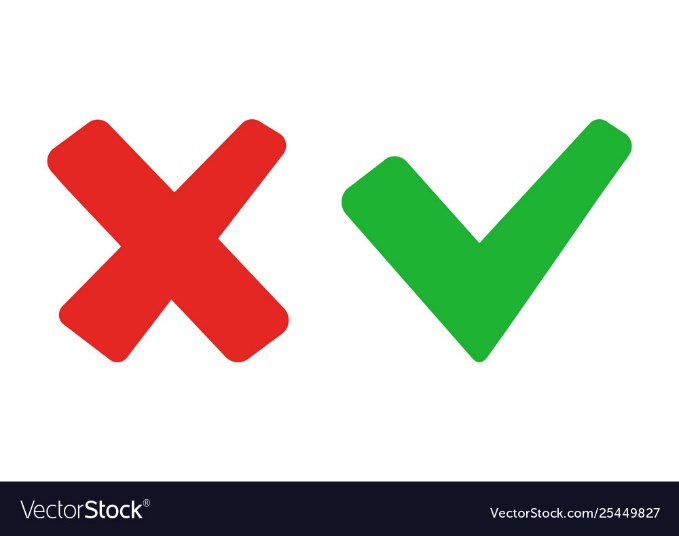 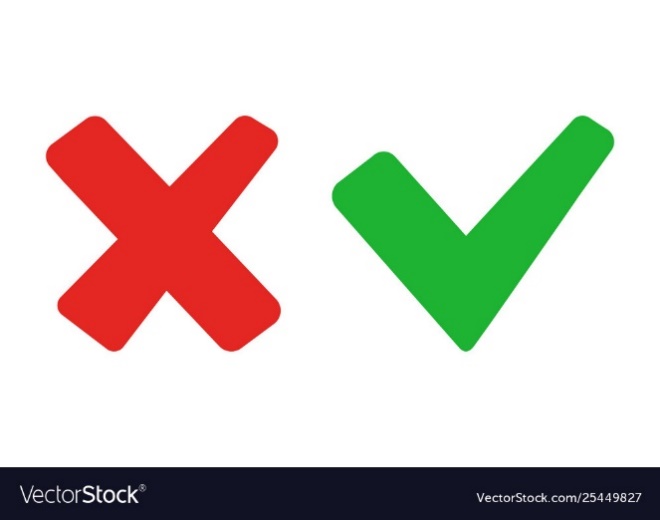 A.   6 chục và 9 đơn vị
B. 9 chục và 6 đơn vị
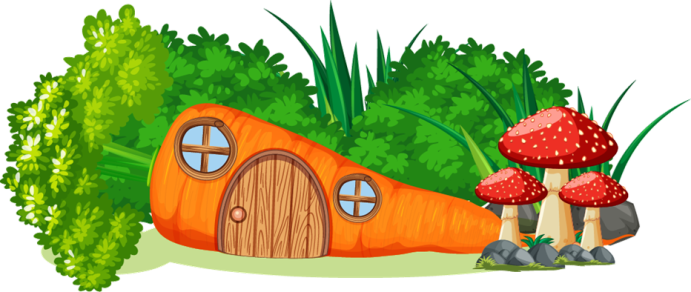 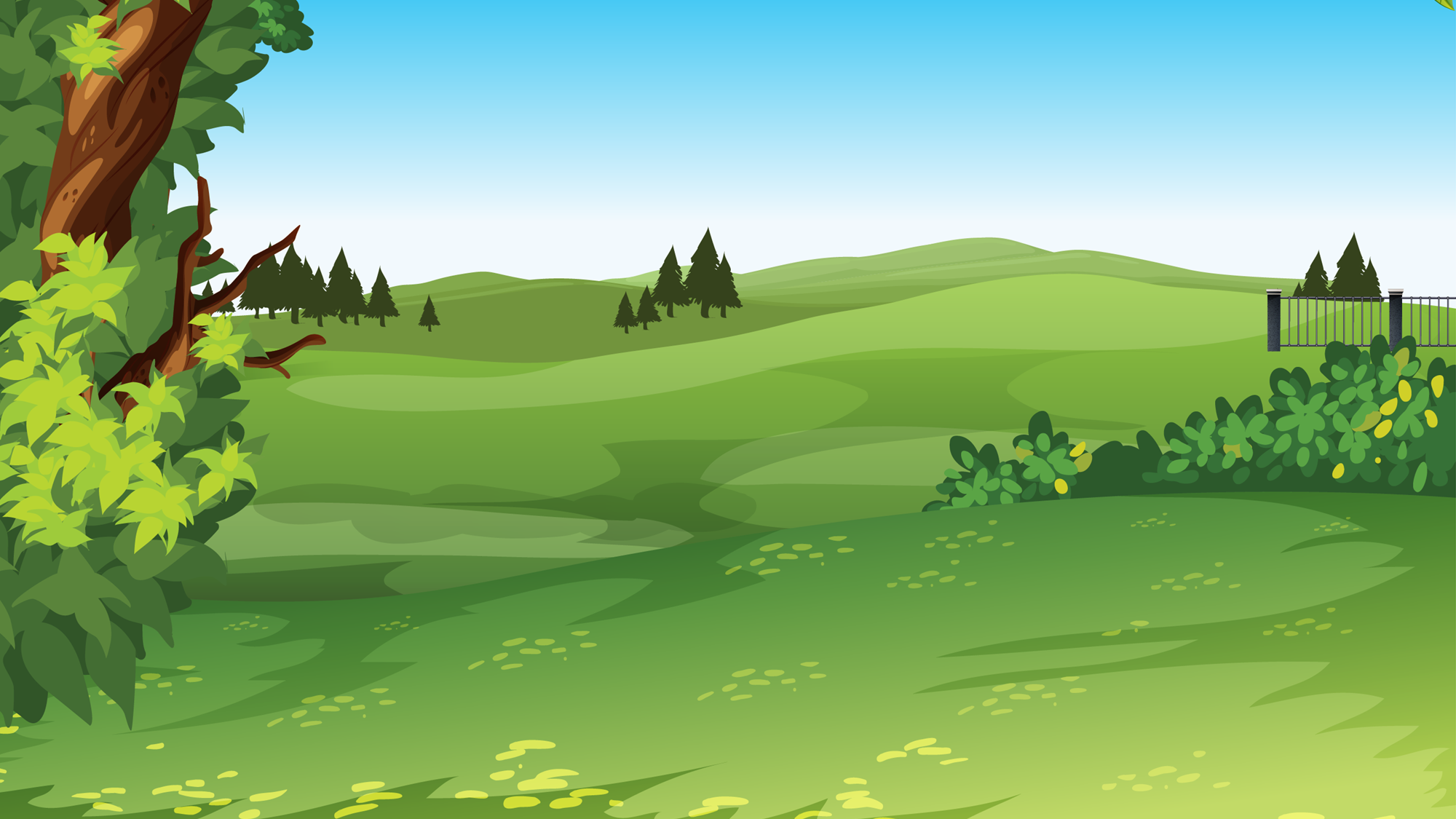 Số 99 gồm mấy chục mấy đơn vị
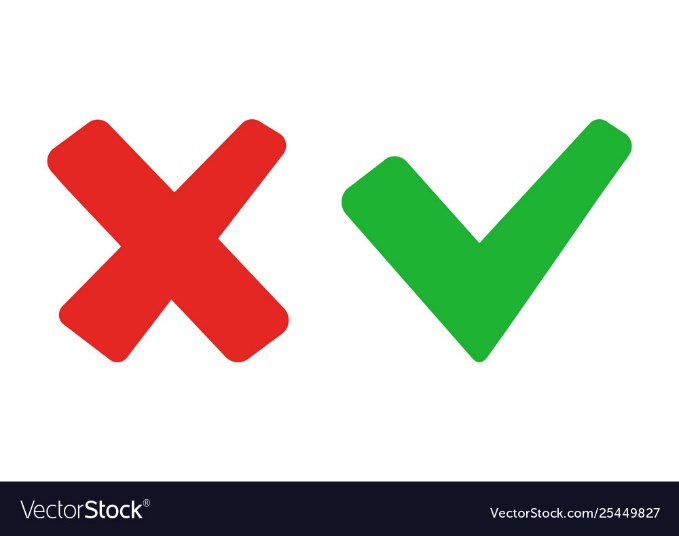 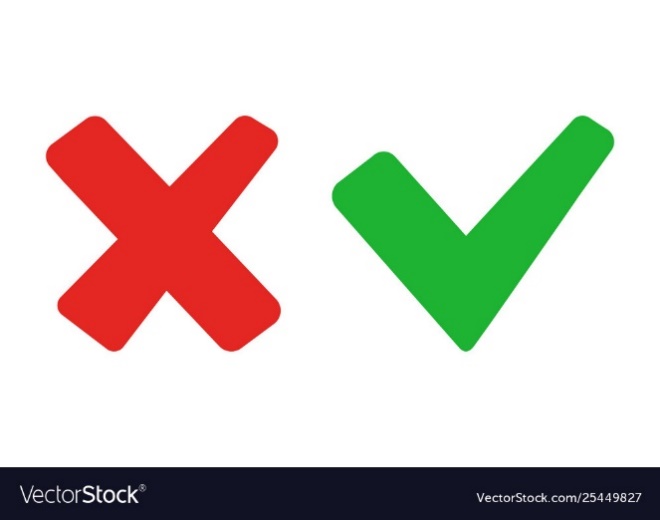 B. 9 chục và 9 đơn vị
A. 9 chục 0 đơn vị
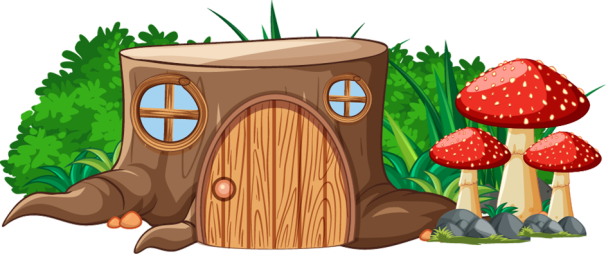 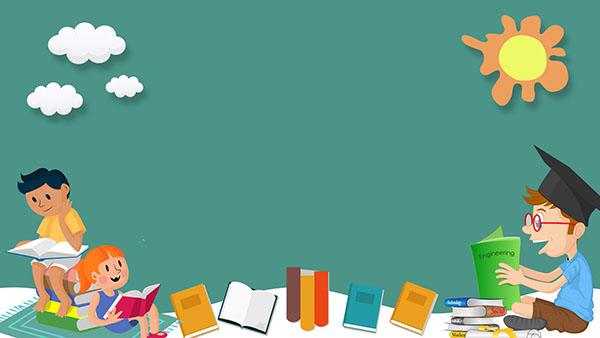 So sánh các số trong phạm vi 100
Số 8 đứng trước số 13 . Nên ta nói 8 < 13
Số 13 đứng sau số 8 . Nên ta nói 13 > 8
Số 14 đứng trước số 17 . Nên ta nói 14 < 17
Số 17 đứng sau số 14 . Nên ta nói 17 > 14
Bài tập: > < = ?
18..…19                     2…..9
29….. 19                  10…..10
Bài tập: > < = ?
18 < 19                     2  < 9
29 > 19                   10 = 10
Số 36 đứng trước số 42 . Nên ta nói 36 < 42
Số 13 đứng sau số 8 . Nên ta nói 42 > 36
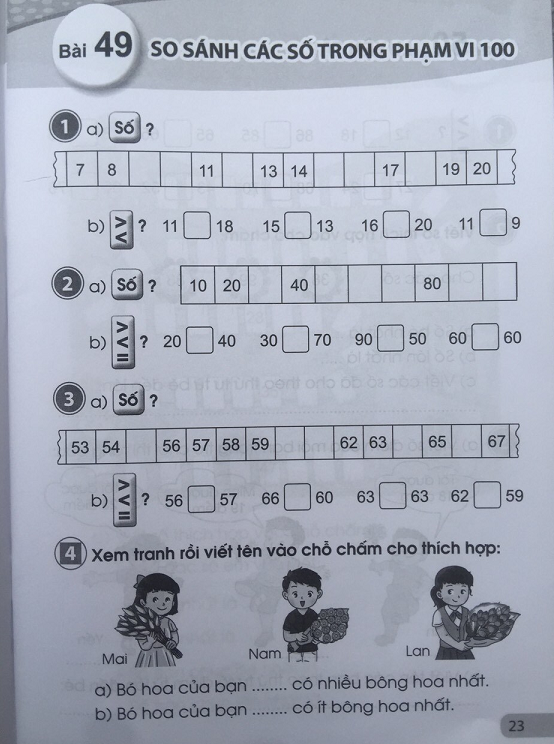 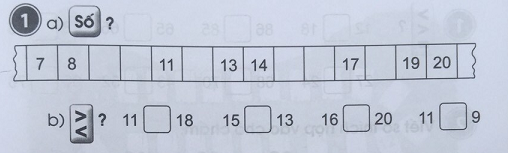 18
16
9
15
10
12
>
<
>
<
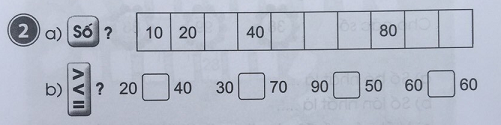 90
100
70
50
30
60
=
>
<
<
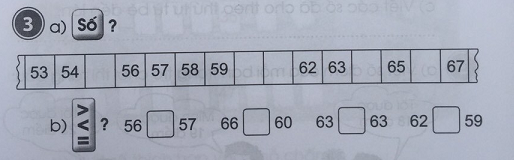 66
64
61
60
55
>
=
>
<
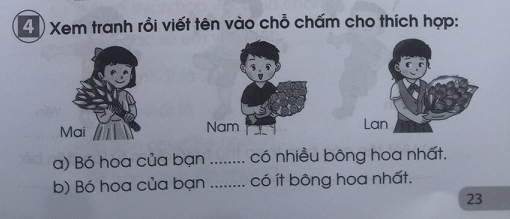 Lan
Mai
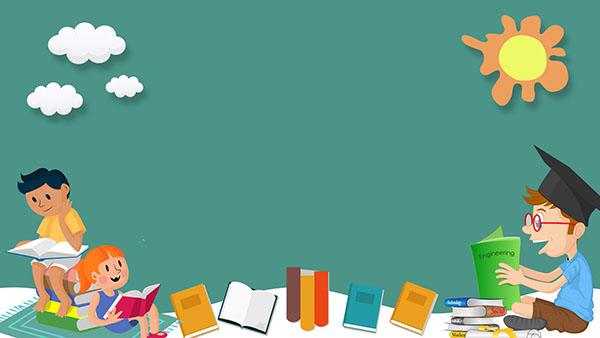 Củng cố bài học